Darllen Stori
Geirfa/Vocabulary
llyfr/llyfrau     book/books
stori/storiau    story/stories          
awdur               author
cymeriad(au)   character(s)
llun/lluniau        picture(s)
tudalen(nau)   page(s)
Mae hi’n amser stori.   It’s story time.
Gwrandewch ar y stori. Listen to the story.
Edrychwch ar y lluniau. Look at the pictures
Darllenwch gyda fi.     Read with me.
Trafod y stori/Discussing the story

Beth ydy teitl y stori?         Pwy ydy hwn/hon?         Sawl ____ sy yn y llun?
What is the title of the book?        Who is this?  (masc./fem.)      How many _____ are in the picture?  Beth ydy hwn?                      Oes ___ yn y llun? 
What is this?                                  Is there a _____ in the picture?    Oes / Nag oes  yes/no
Dyma _____.                       Pa liw ydy’r ……?     
Here is _______.                            Which colour is the …?           
Beth sy’n digwydd yma?       Ble mae’r………….? 
What is happening here?                 Where’s the………….?
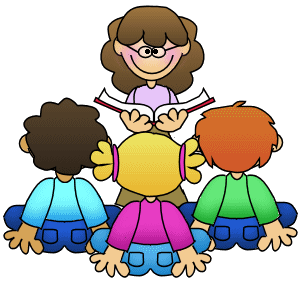 Mynegi barn/Expressing an opinion
Wyt ti’n hoffi _____?                     Ydw/Nag ydw
Do you like _______?                                     Yes/No
Beth wyt ti’n hoffi yn y stori/llun?  Dw i’n hoffi …
What do you like in the story/picture?           I like …
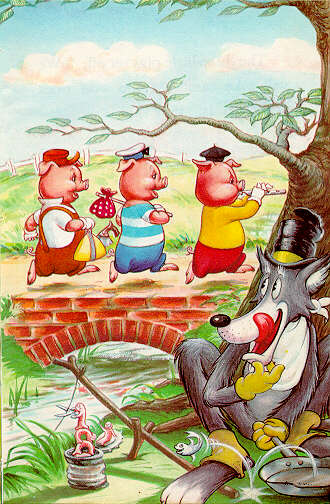 Y Tri Mochyn Bach
Trafod y stori / Discussing the story



Pwy sy’ yn y stori?         Mae tri mochyn bach yn y stori. 
Who’s in the story?                 There are three little pigs in the story.

Pwy arall sy’ yn y stori?  Mae blaidd cas yn y stori.
Who else is in the story?          There‘s an angry/nasty wolf in the story.
       

Pwy ydy hwn?             Dyma’r mochyn bach/blaidd.
Who’s this?(masc.)                     Here’s the little pig/wolf

Beth mae’r mochyn bach yn gwneud? Mae’r mochyn bach yn adeiladu tŷ.
What’s the little pig doing?                     The little  pig is building a house.
     

Pa fath o dŷ ydy hwn?               Tŷ brics/Mae e’n dŷ brics.
What kind of  house is this?                              A brick house/It’s a brick house.
 
Ble mae’r mochyn bach/blaidd?      Mae’r mochyn bach yn y tŷ gwellt.
Where’s the little pig/wolf?                            The little pig  is in the straw house.